«РЫБЫ»
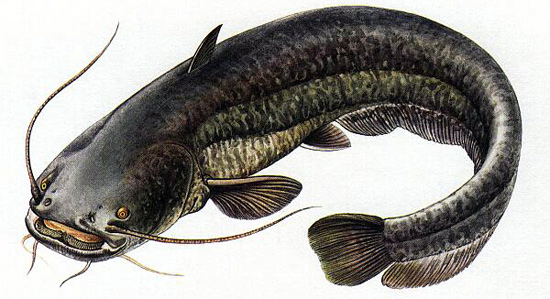 ?
ЖАЛОБА № 1
Сама знаю, что не красавица. Покажись я, многие шарахаются в сторону, а то ещё и камнем бросят или ногой пнут. А за что? Придумали ведь, что от меня на руках бородавки бывают. Чушь какая-то.
 Не всем же быть красавицами! А польза от меня большая.
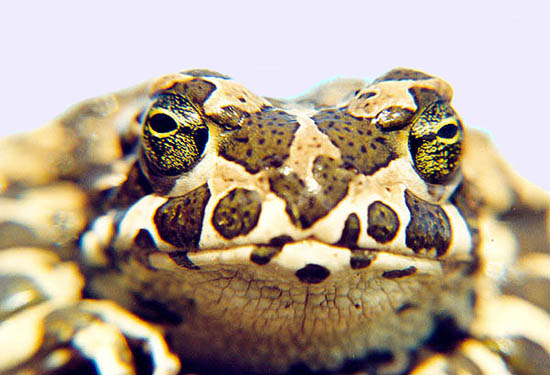 ?
ЖАЛОБА № 2
На земном шаре нет, пожалуй, такого существа, о котором рассказывали бы столько легенд и небылиц, как о нас. Не нравится, что темноту мы любим, что на обычных птиц и зверей не похожи. Но мы же друзья человека, не враги. Что же нам делать? Ведь такими мы уродились. Любим висеть вниз головой. А обижают нас незаслуженно.
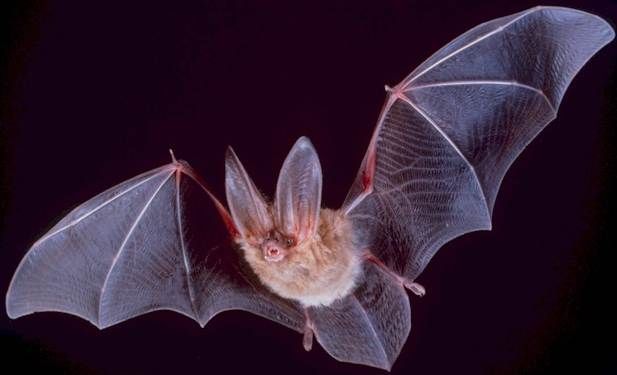 «ЖИВОТНЫЕ»
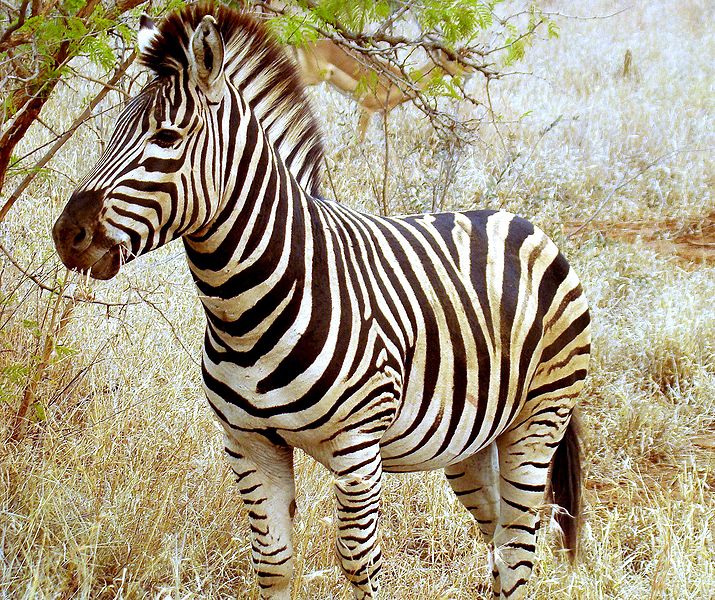 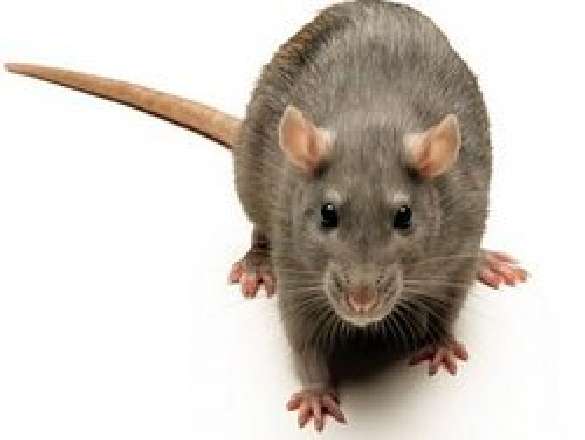 «грибы»
«эксперименты»
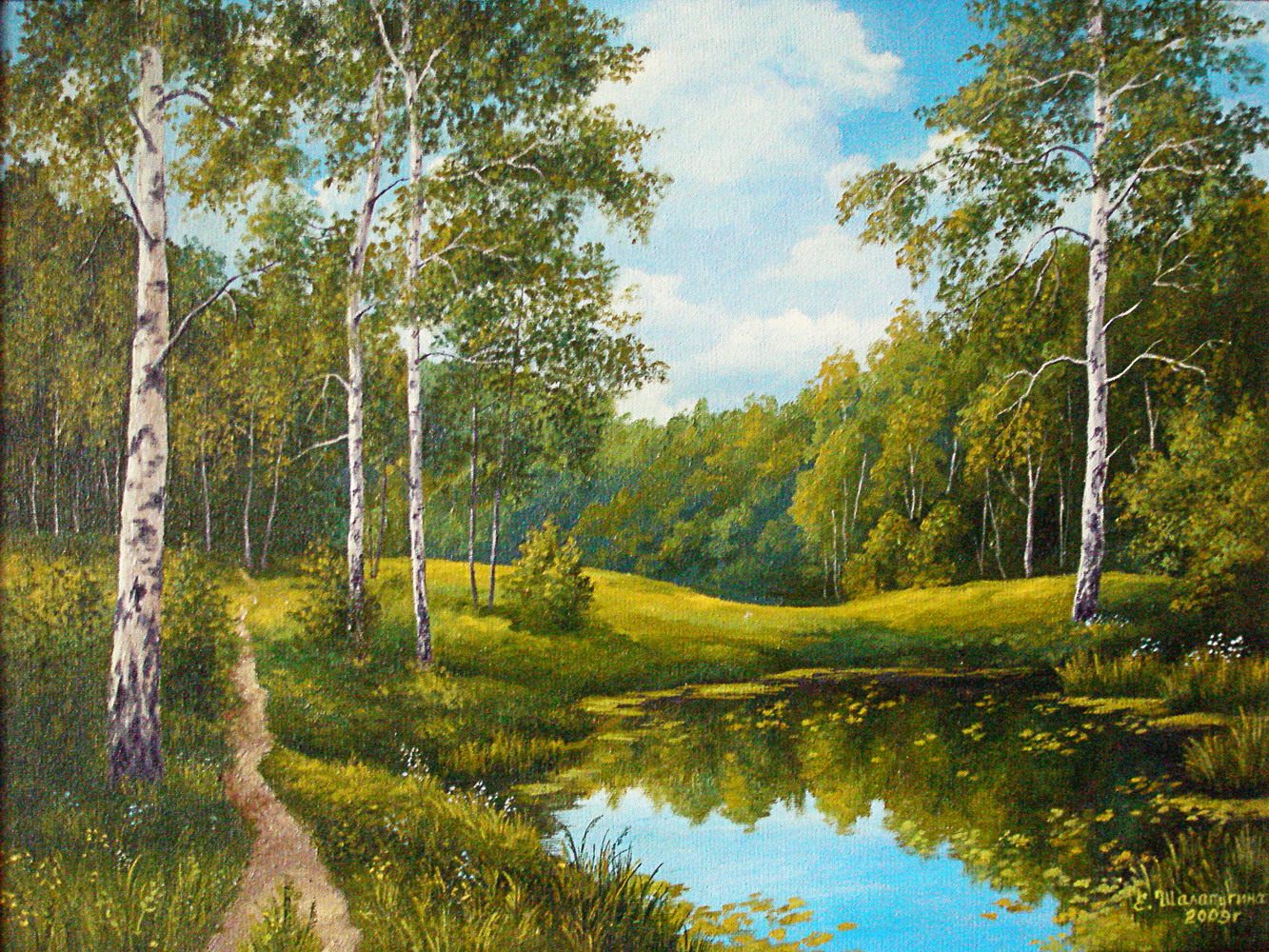 СПАСИБО.